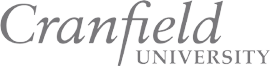 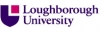 DETC2010-28427
Rupture and reformation 
of 
ultra-thin lubricant surface films
BY 
WILLIAM CHONG
DR MIRCEA TEODORESCU
PROF HOMER RAHNEJAT
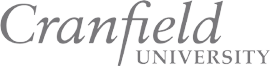 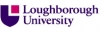 motivation
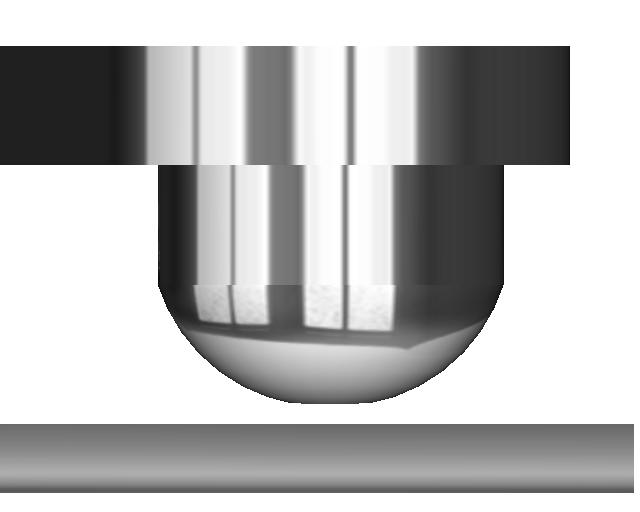 Increasing demand for higher data storage capacity for modern hard-disk drives
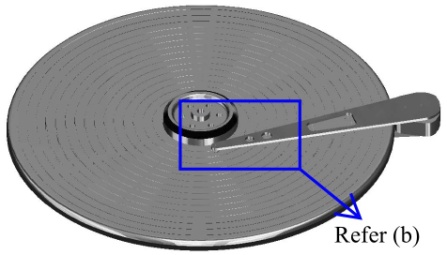 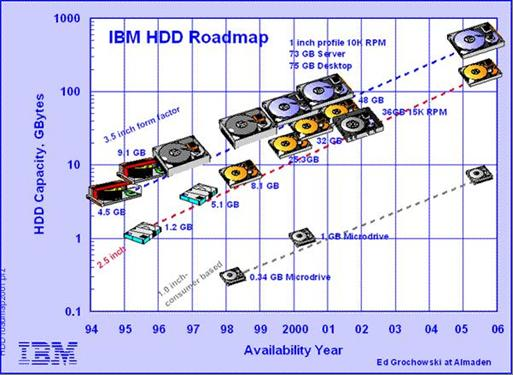 FLY HEIGHT
Higher recording/areal density for the hard-disk drive platter (1 Tbit/inch2)
(a)
Smaller flying height between the reader head and disk platter (2nm gap) [1]
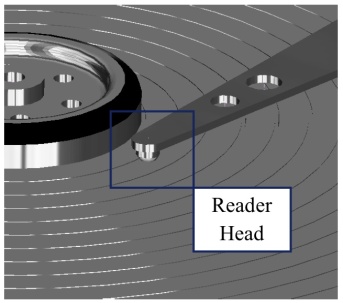 GOAL
Predict the tribological behaviour of the head-disk conjunction of a hard-disk drive
(b)
[1] Wood, R., 2009. “Future hard disk drive systems”. Journal of Magnetism and Magnetic Materials, 321(6), 3, pp. 555–561.
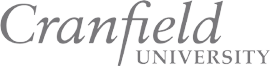 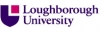 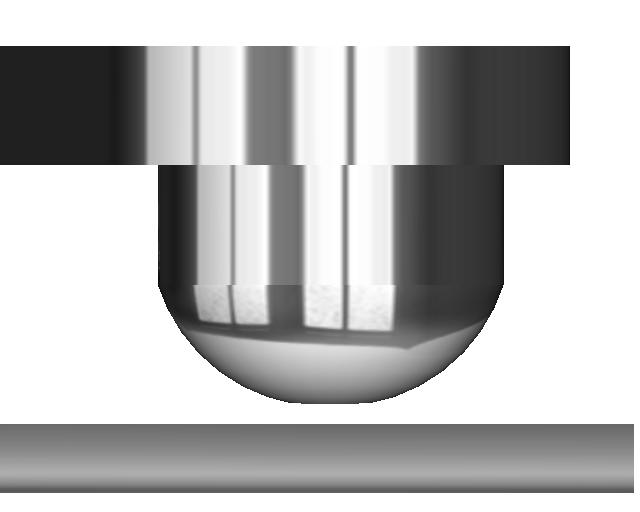 Smaller flying height between the reader head and disk platter (2nm gap) [1]
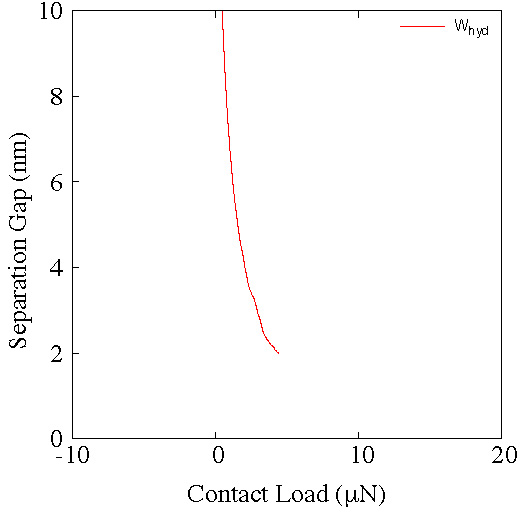 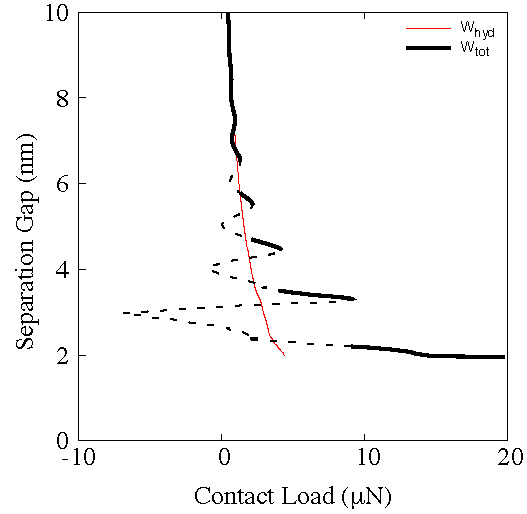 FLY HEIGHT
Increases the effect of molecular structural forces (Solvation forces)
Tribological behaviour of nano-scale separation gaps cannot be properly described using continuum theory [2-4]
[2] Al-Samieh, M. F., and Rahnejat, H., 2002. “Physics of lubricated impact of a sphere on a plate in a narrow continuum to gaps of molecular dimensions”. J. Phys. D: Appl. Phys., 35, pp. 2311–2326.
[3] Matsuoka, H., and Kato, T., 1997. “An ultra-thin liquid film lubrication theory calculation method of solvation pressure and its applications to EHL problem”. Trans. ASME, J. Tribology, 119, pp. 217–26.
[4] Israelachvili, J. N., 1992. Intermolecular and surface forces. Academic press London.
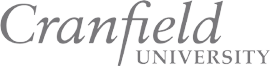 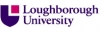 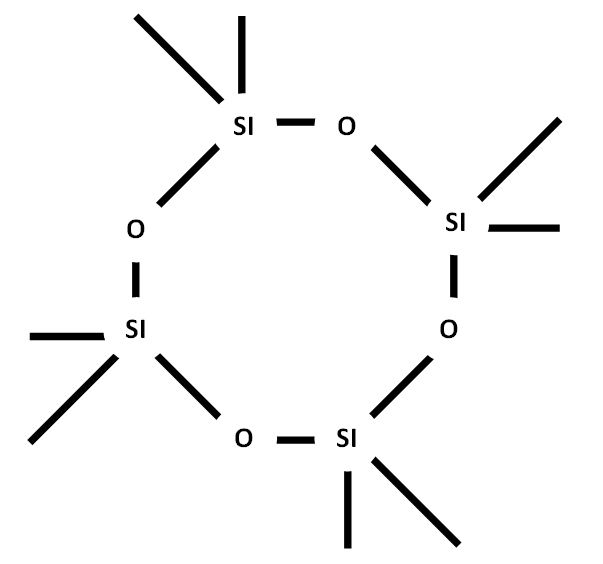 Octamethylcyclotetrasiloxane (OMCTS)     ((CH3)2SiO-)4
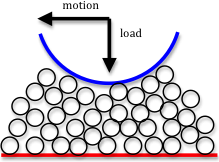 The lubricant molecules are:

Non-polar
Spherical
Homogeneous (No additives)
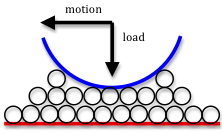 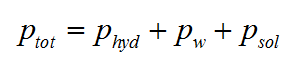 Molecule-Layering
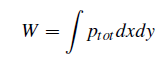 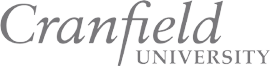 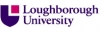 tribology
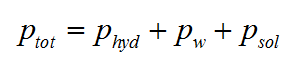 The flow of the lubricant is assumed to be supplied/carried through the contact hydrodynamically
Hydrodynamic Pressure
(Reynolds Equation)
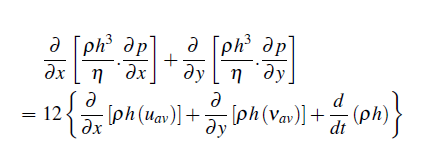 Hydrodynamic Pressure
(Elrod’s Cavitation Algorithm )
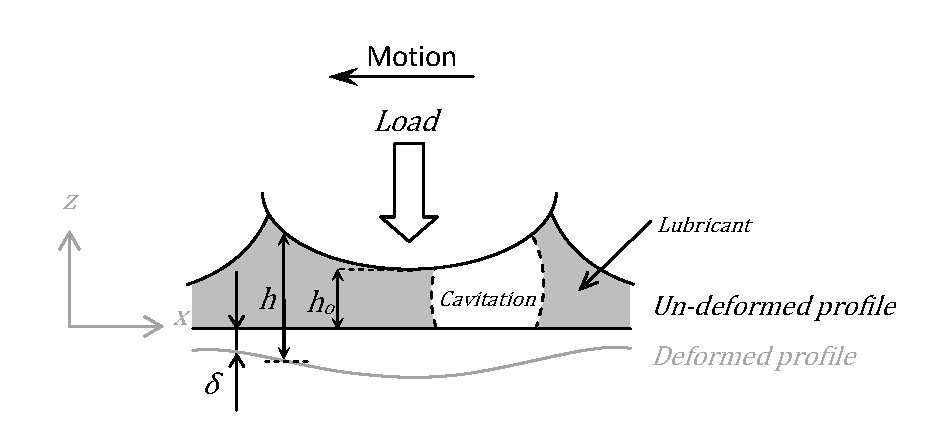 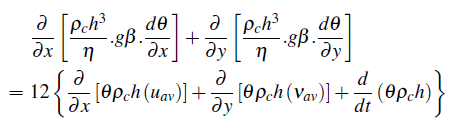 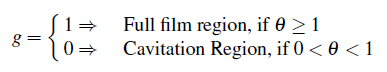 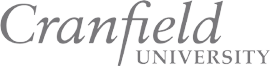 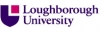 Intermolecular & surface forces
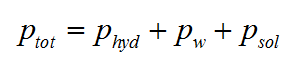 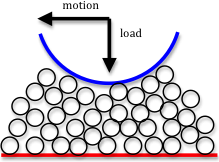 Van der Waals Pressure

long range forces which can be effective from distances of 10nm
Affected by the presence of other molecules nearby
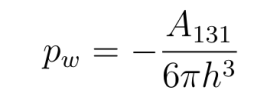 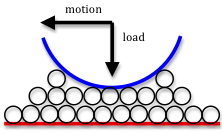 Solvation Pressure

Short range forces due to the oscilatory behaviour of molecules near solid barriers
Causes restructuring of molecules into discrete layers
Molecule-Layering
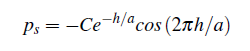 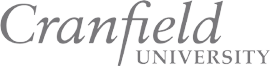 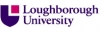 Results and discussions
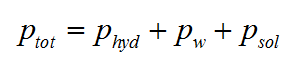 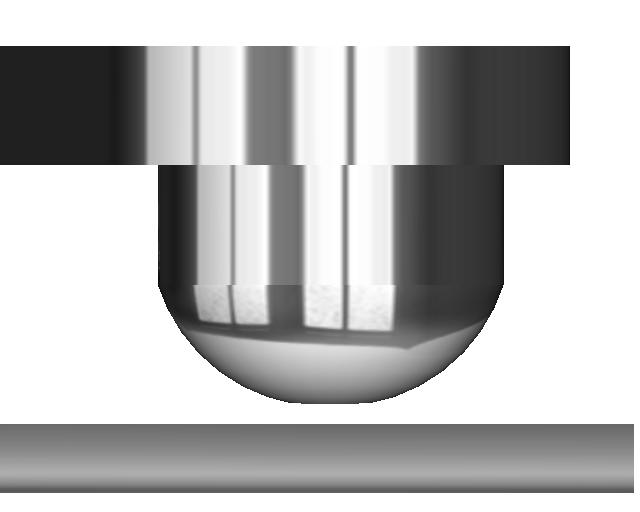 Load
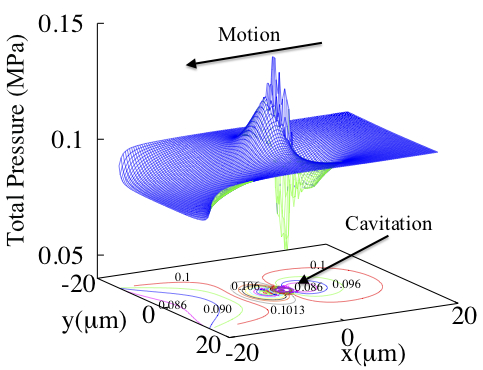 Motion
FLY HEIGHT
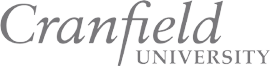 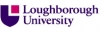 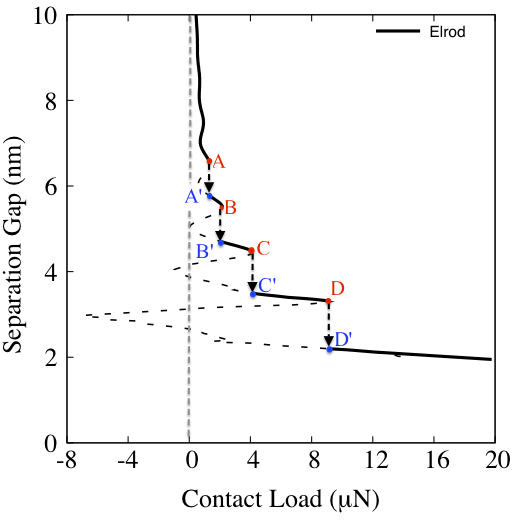 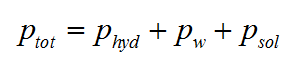 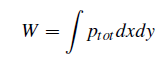 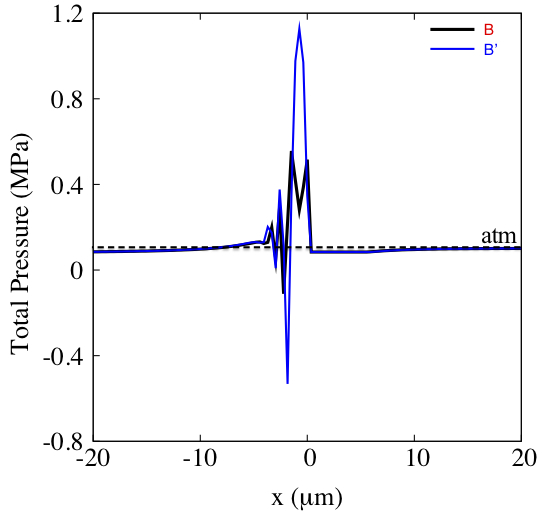 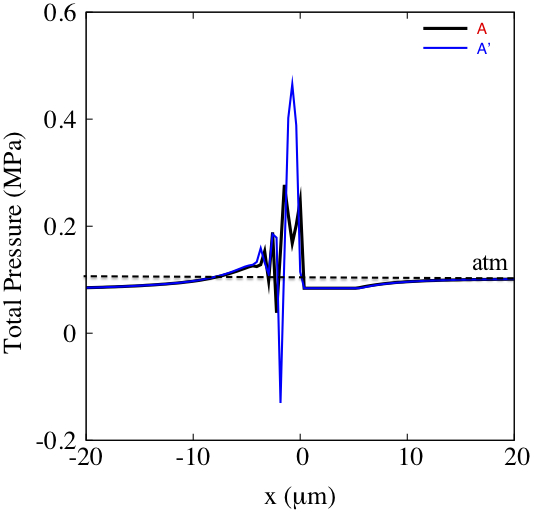 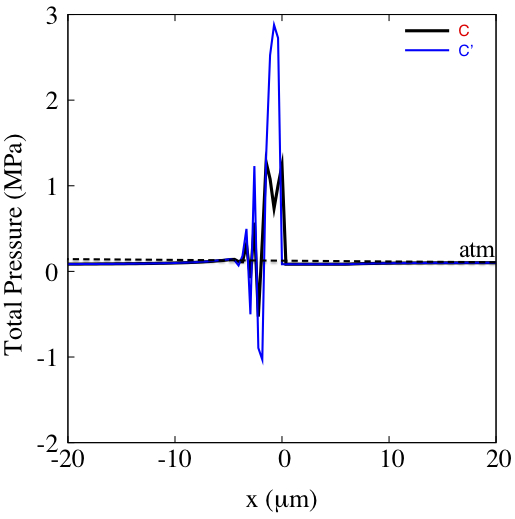 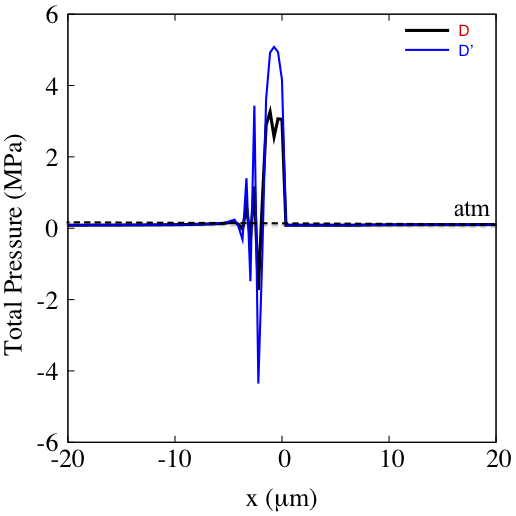 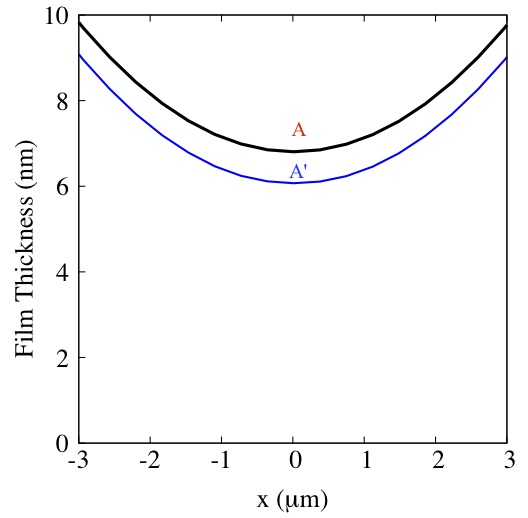 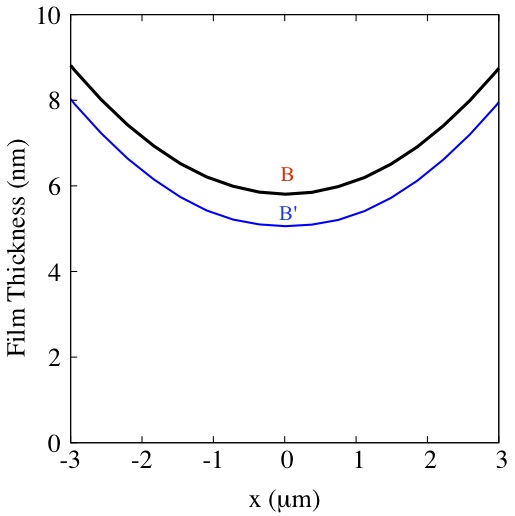 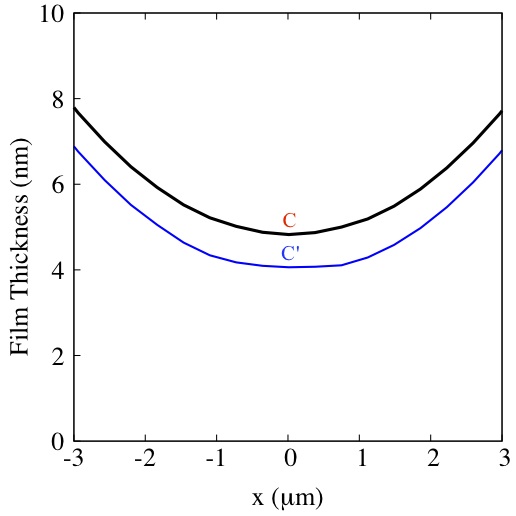 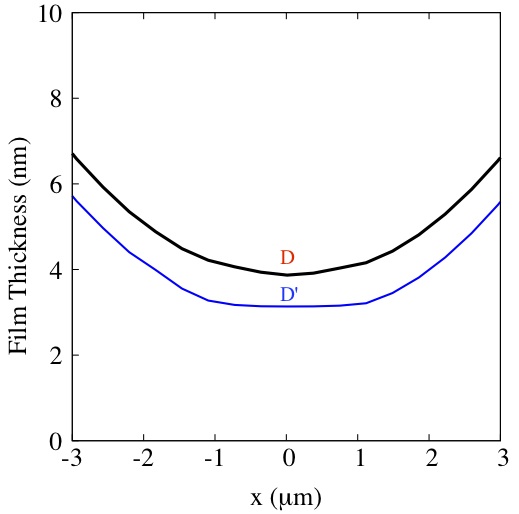 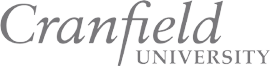 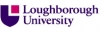 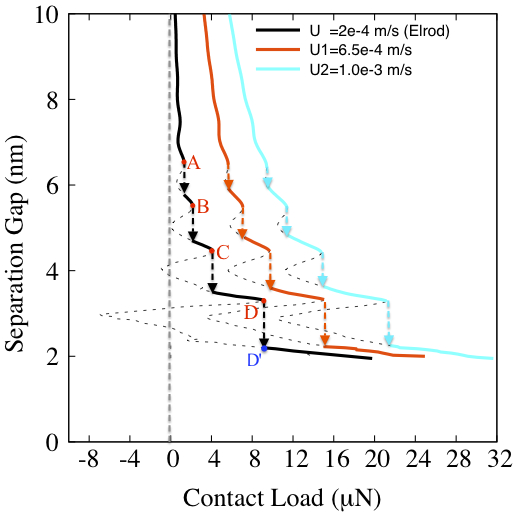 Influence of 
sliding velocity
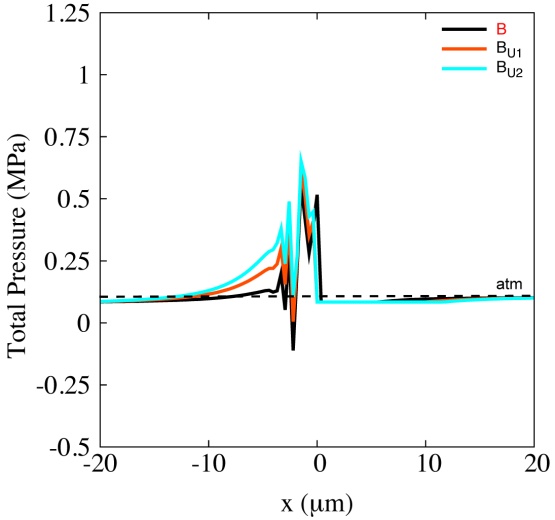 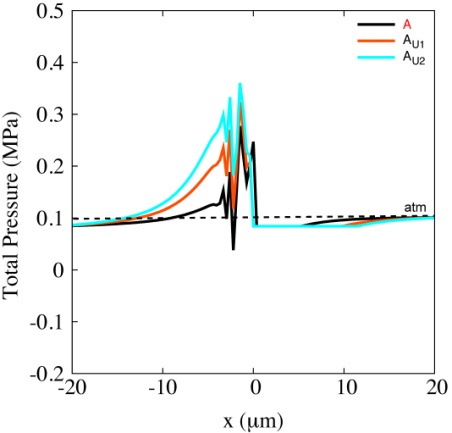 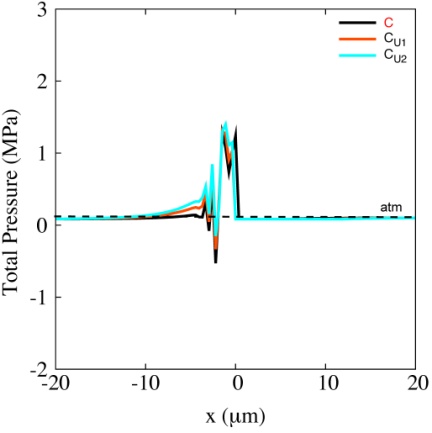 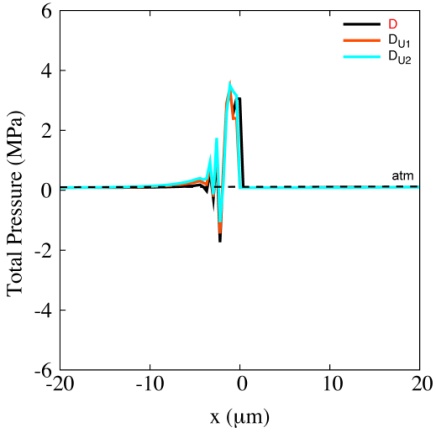 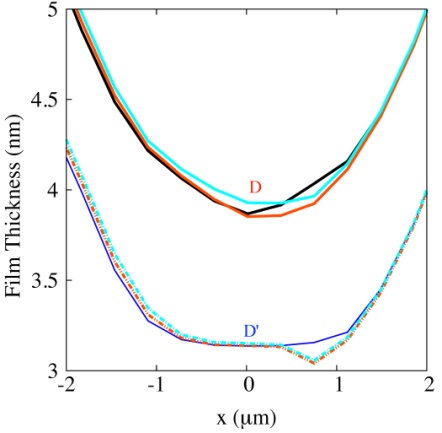 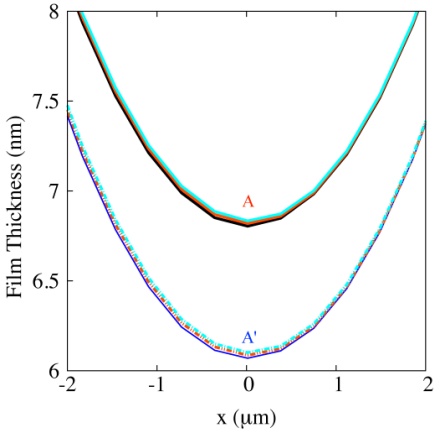 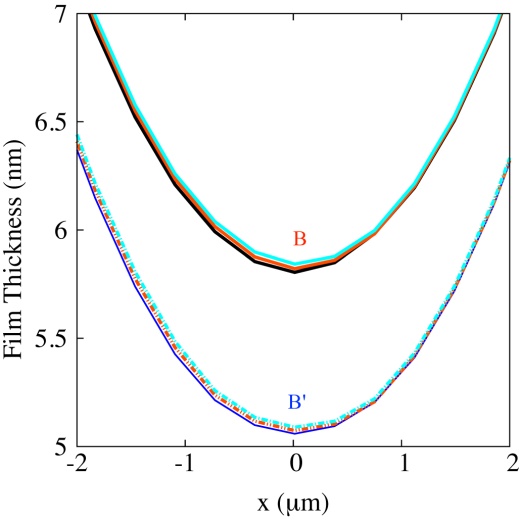 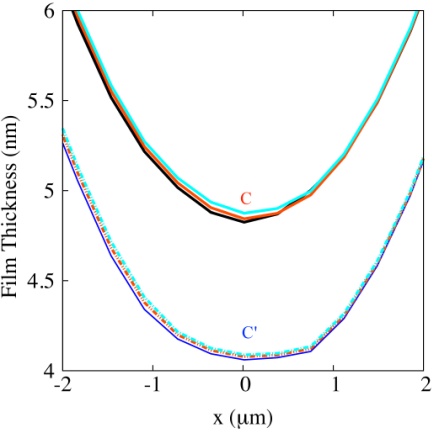 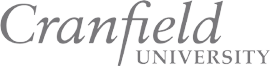 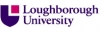 Friction/shear stress prediction
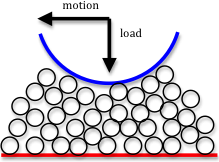 Eyring Model
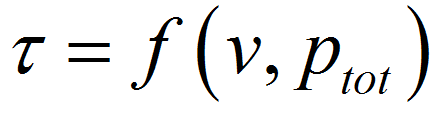 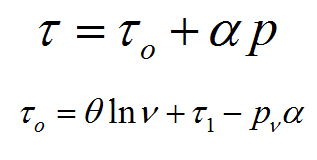 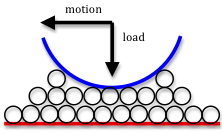 Molecule-Layering
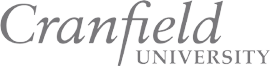 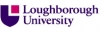 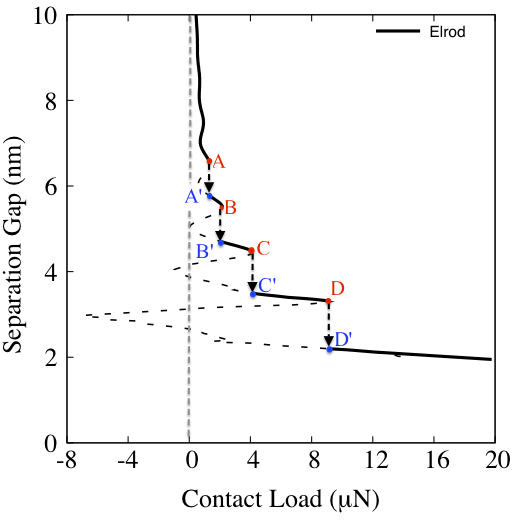 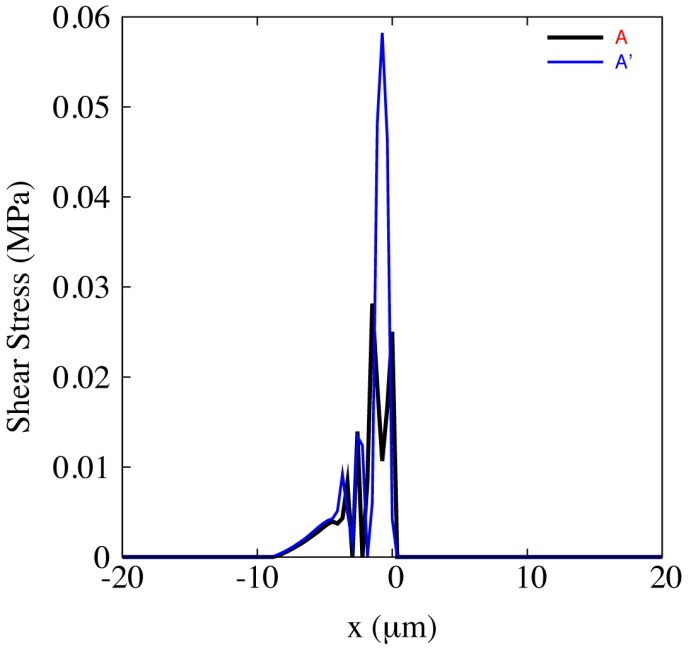 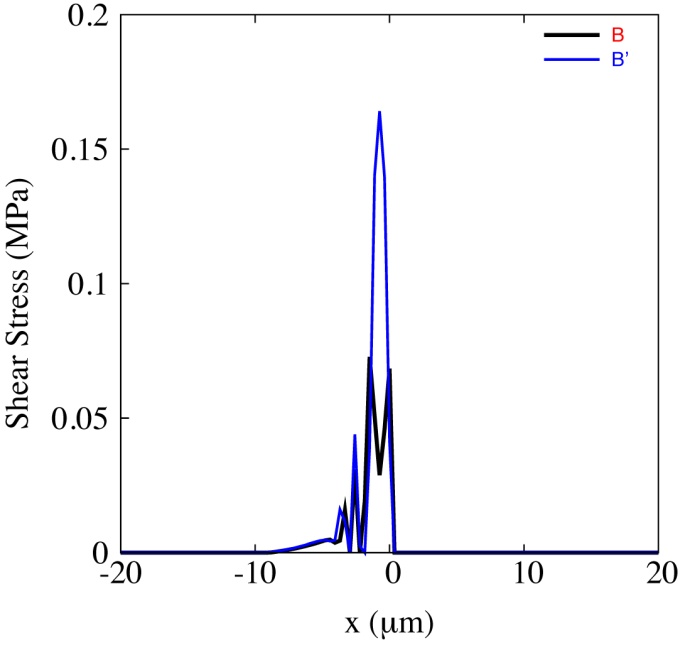 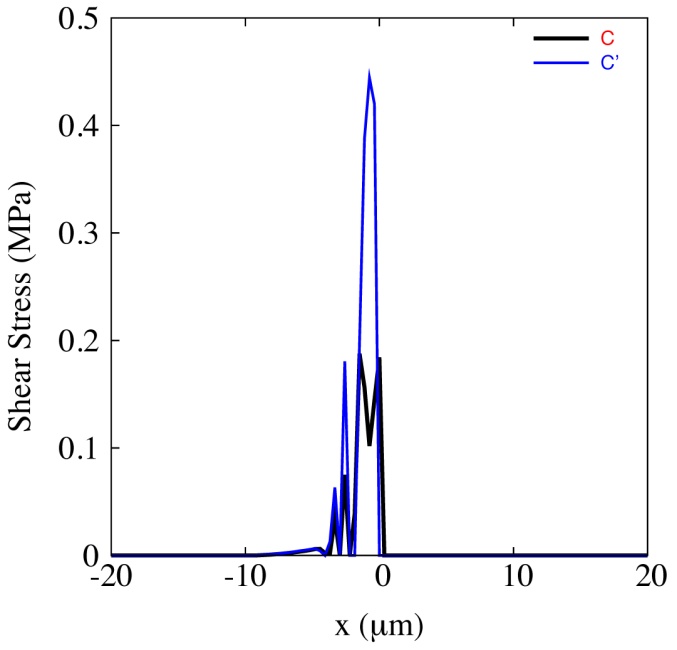 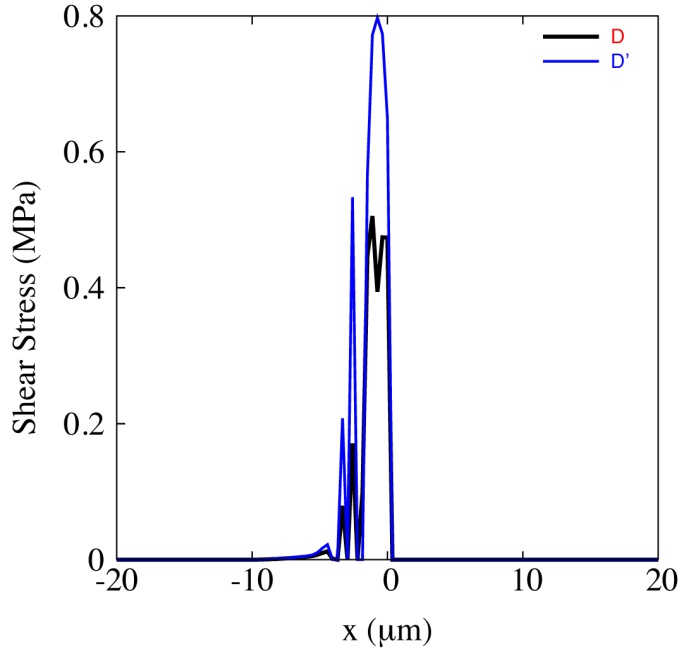 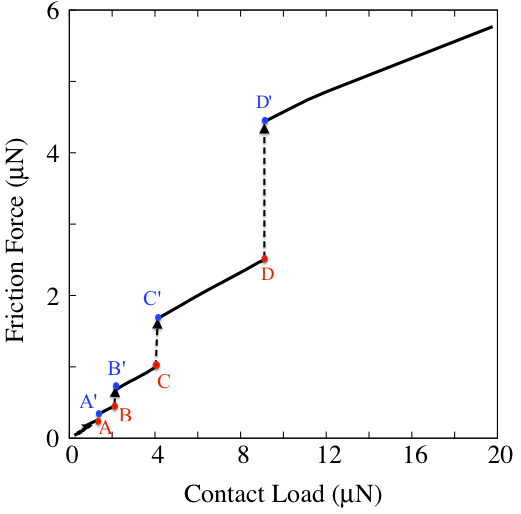 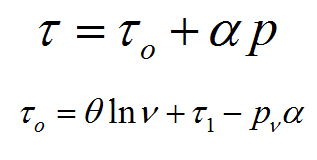 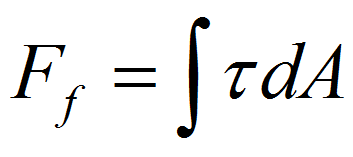 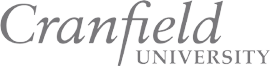 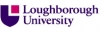 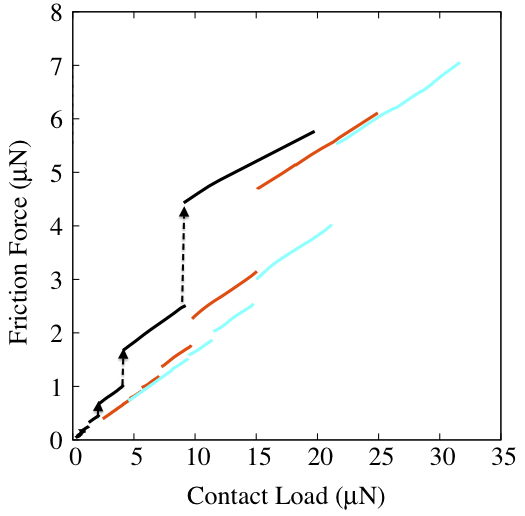 Influence of 
sliding velocity
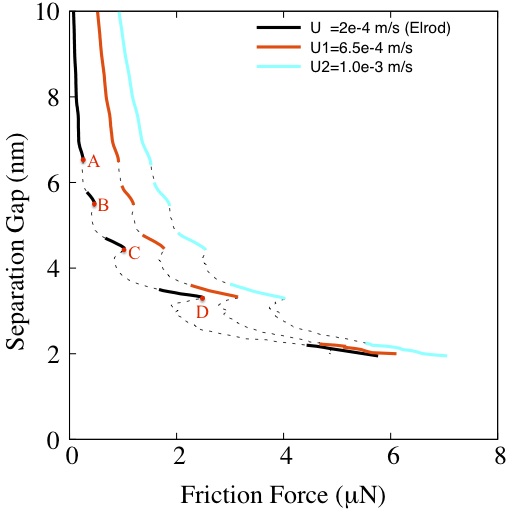 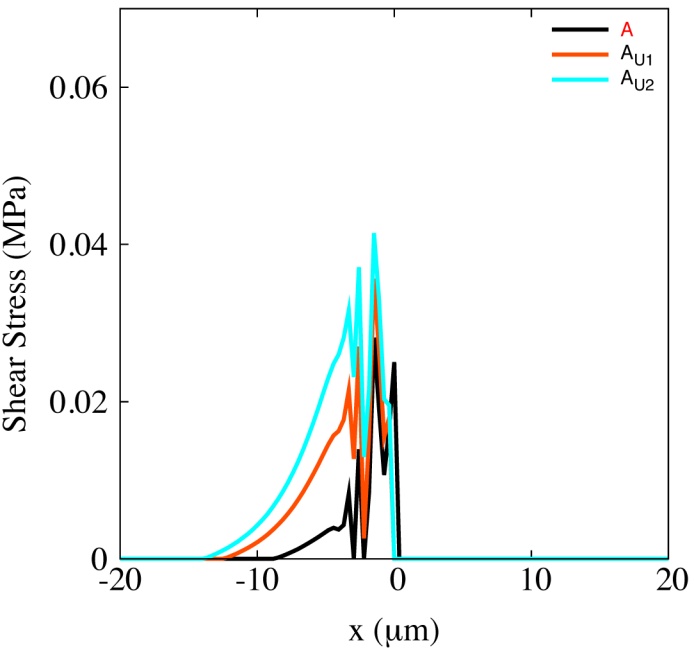 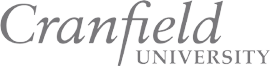 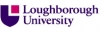 conclusion
The nanotribological behaviour along the head-disk conjunction depends on the lubricant rheology and film reformation

The friction force at the head-disk conjunction (nano-scale separation gaps) depends on the effect of the molecule layering known as solvation
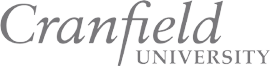 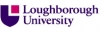 Thank you